Budget and Budget Justifcation
Amy Thomas
Compass 19-20
Class 3
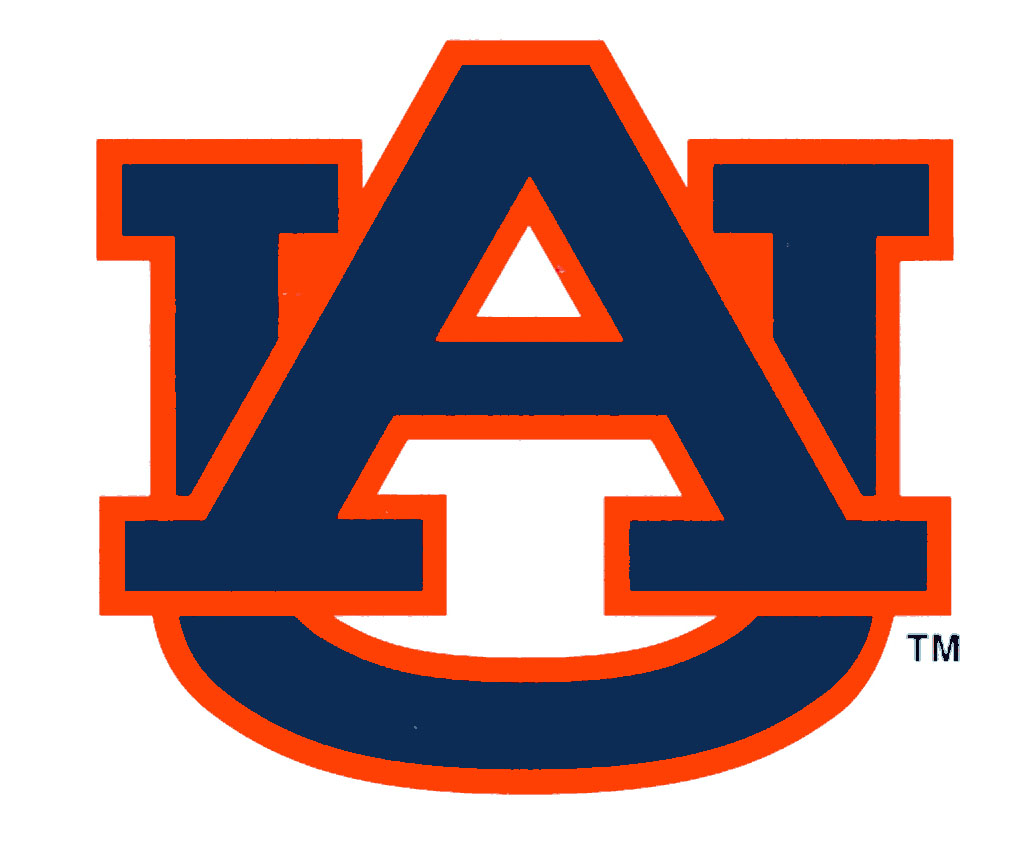 What to consider:
RFP or RFA
Scope of Work
Budget
Budget Justification
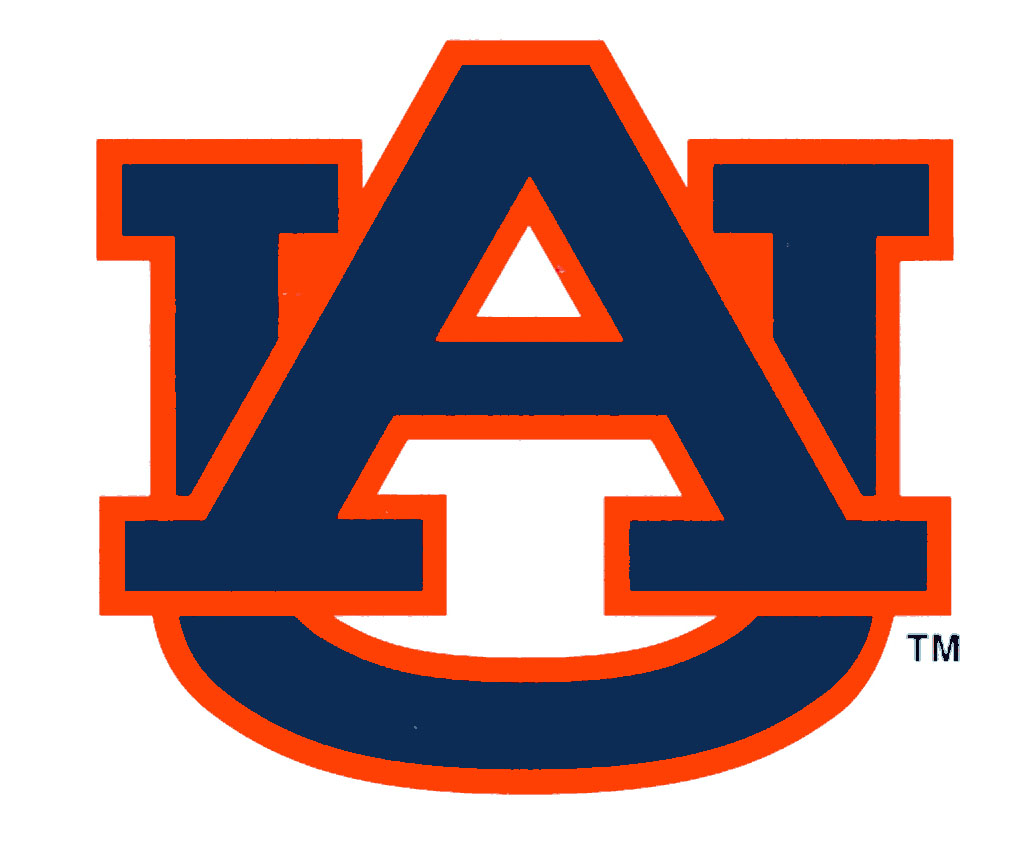 Budget Development
Direct Costs- Costs directly related to the proposed work
Allocable
Allowable
Reasonable
The Budget is the financial snapshot for the entire project 
	- PIs must consider all costs of the project.
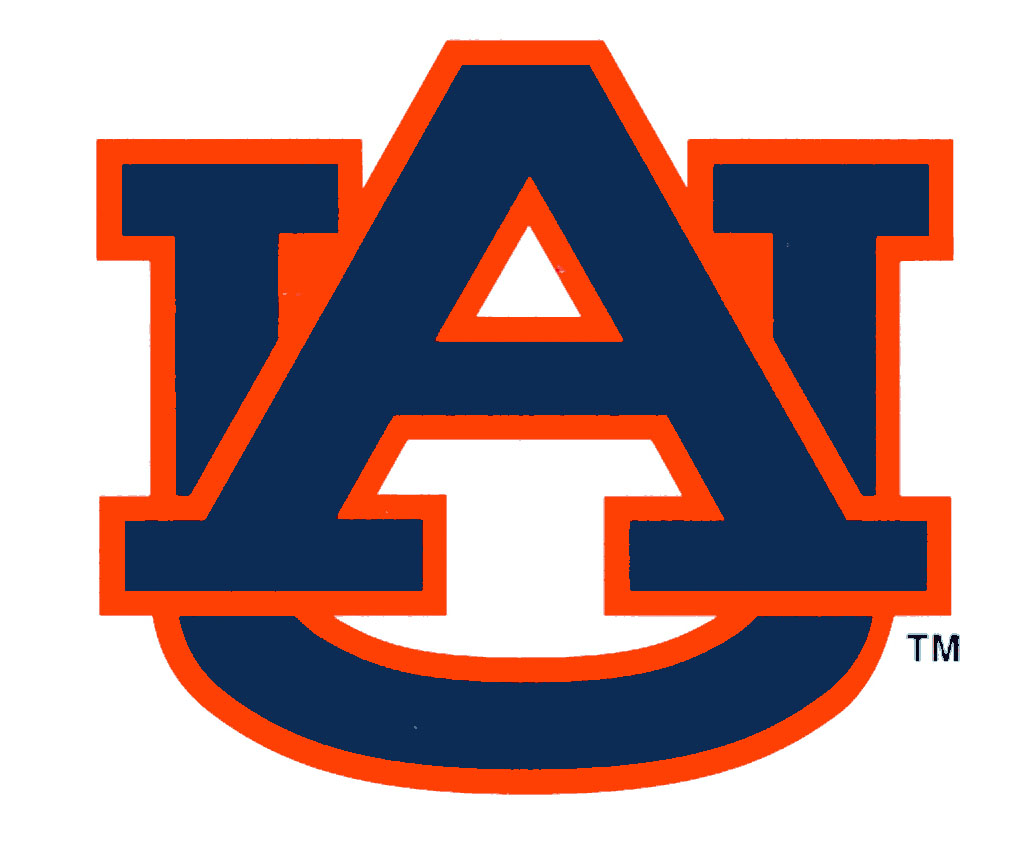 Direct Costs
Human Capital
Equipment
Travel
Participant Support
Materials and Supplies
Subcontracts
Animal Costs?
Other Direct Costs
Indirect Costs
Indirect Costs (IDC) also called Facilities and Administrative Costs (F&A)
Costs that are necessary to support sponsored projects, but are not easy to identify, quantify, and link directly to the scope of work of a project.
Federally negotiated rate
Cost Share
Institutions may provide additional support for as sponsored program above and beyond what they request from a sponsor, but there are often restrictions on how and where those contributions should or may come from. 
Generally disallowed or discourage for federal sponsors (obviously, with exceptions)
Budget Justification
The budget justification is the narrative representation  of the technical budget.
Budgets and Justifications MUST MATCH
Explains how dollar amounts were determined
Indicates how each item relates to the research plan
All items must be justified – don’t assume their use is obvious to reviewers
Explains who, what, when, where, and why 
Listing items is not sufficient for a justification; A detailed explanation must be included for all requested funds.